Архимед – величайший математик, физик и инженер. Его изобретения
Обосновал метод расчета площади параболического сегмента, причем сделал это за две тысячи лет до открытия интегрального исчисления. В труде "Об измерении круга" Архимед впервые вычислил число "пи" - отношение длины окружности к диаметру - и доказал, что оно одинаково для любого круга.
Архимед проверяет и создает теорию пяти механизмов, именуемых "простые механизмы". Это - рычаг ("Дайте мне точку опоры, - говорил Архимед, - и я сдвину Землю"), клин, блок, бесконечный винт и лебедка..
Изобретения Архимеда
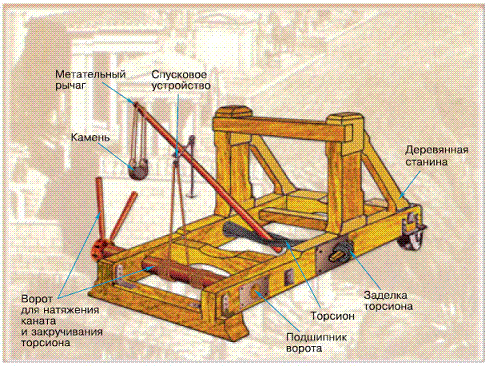